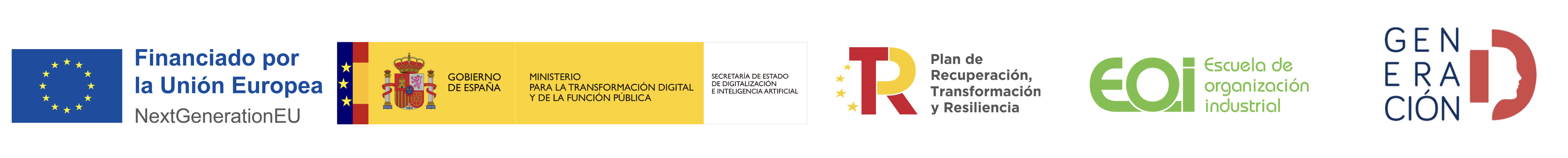 Plan de Transformación Digital
NOMBRE DE LA EMPRESA:
XXXX, XX de XX de 2023
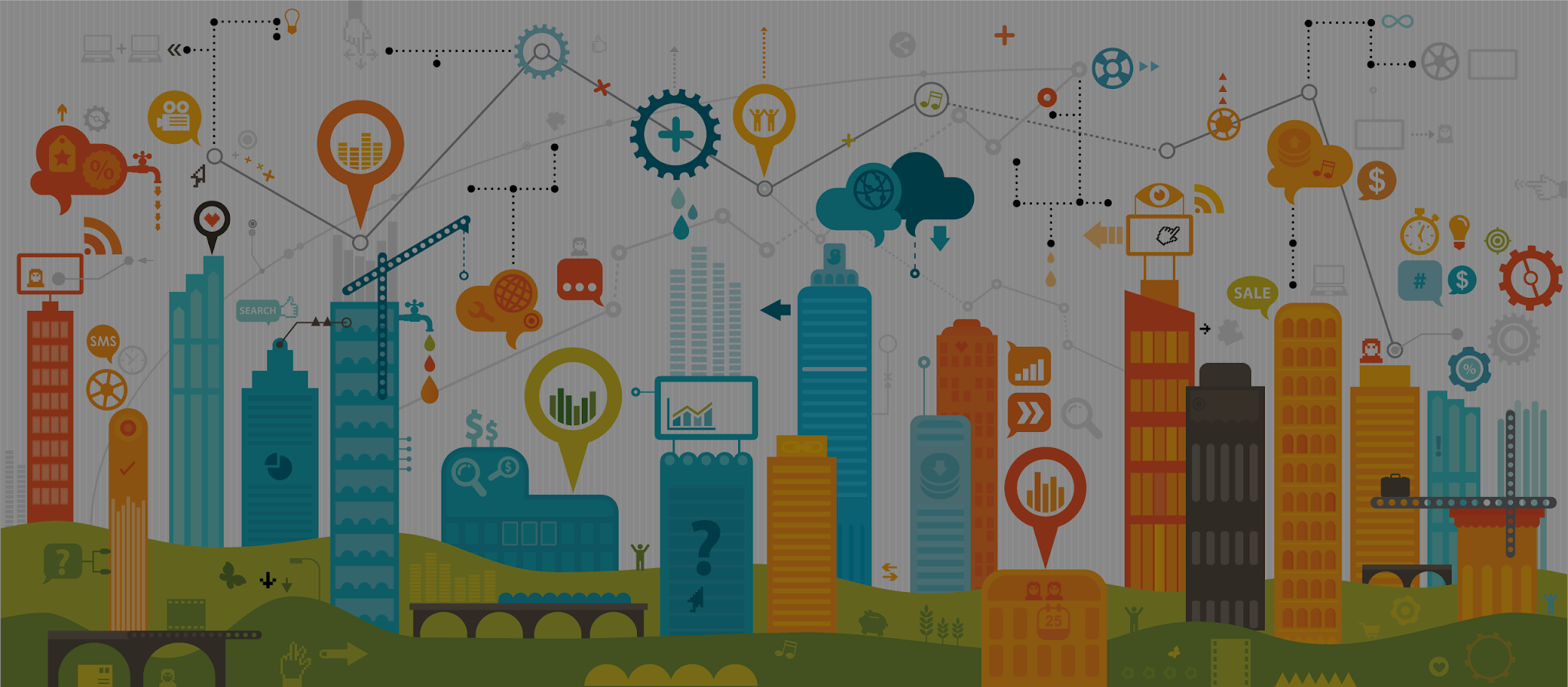 PLAN DE TRANSFORMACIÓN DIGITAL
DIAGNOSTICO y
Transformando la 
  EXPERIENCIA de cliente
Gestionando el
CAMBIO
HABILITANDO
 la transformación
reflexión ESTRATÉGICA
Objetivos a alcanzar y KPI’s
Análisis interno
Perfil del cliente
Lienzo de transformación  
digital
Elaboración del plan de acción
Análisis externo
Lienzo de modelo de negocio
Tecnologías a mejorar o 
implantar
Constitución y preparación 
del equipo líder del cambio
Definición inicial
de áreas de actuación
Mapa de experiencia de 
cliente
Asesoramiento individual
Ejecución y seguimiento del plan
Sesiones Programa de Formación
Trabajo individual /equipo Pyme
Mentorización
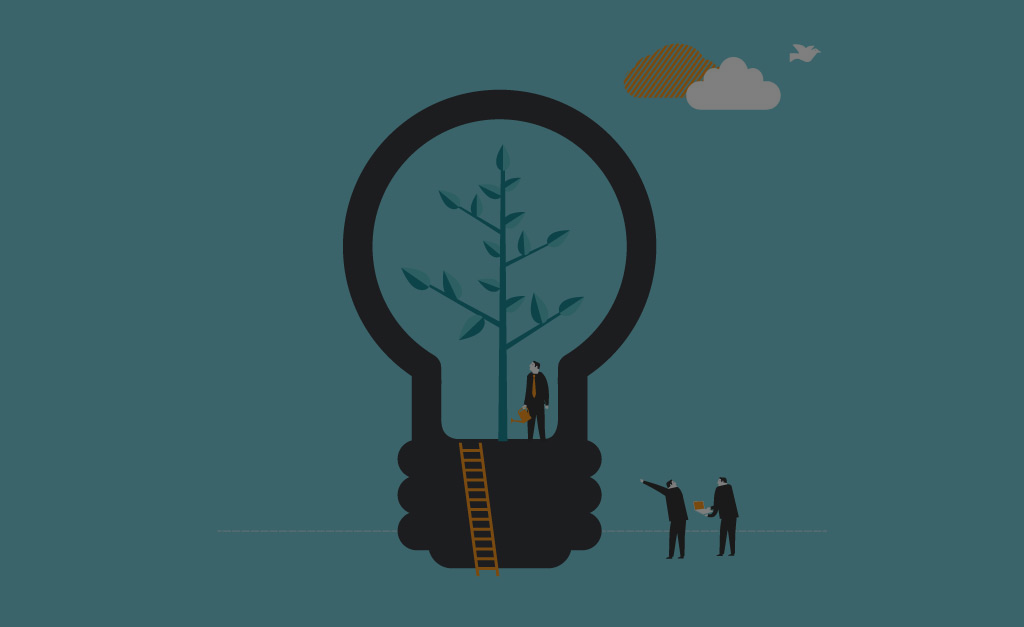 Análisis Interno: cómo se encuentra tu empresa en cuanto a su transformación digital

Análisis Externo: estrategias, modelos de negocio y productos ofrecidos por competidores y empresas innovadoras

Definición inicial de principales Áreas de Actuación
Diagnósticoy Reflexión Estratégica
Análisis interno – TEST DE DIAGNÓSTICO DIGITAL
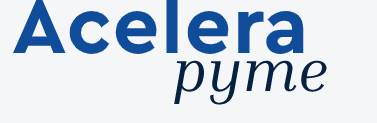 Herramienta de autodiagnóstico para la evaluación de la madurez digital
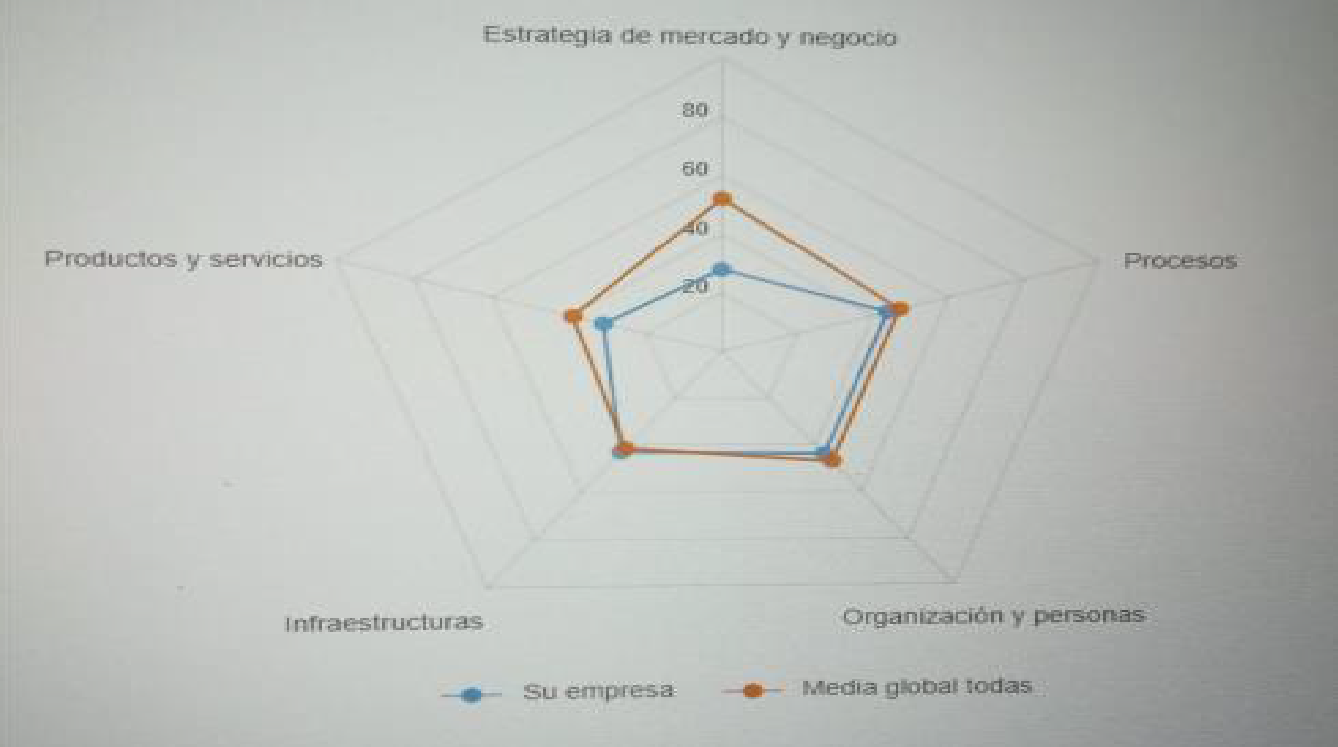 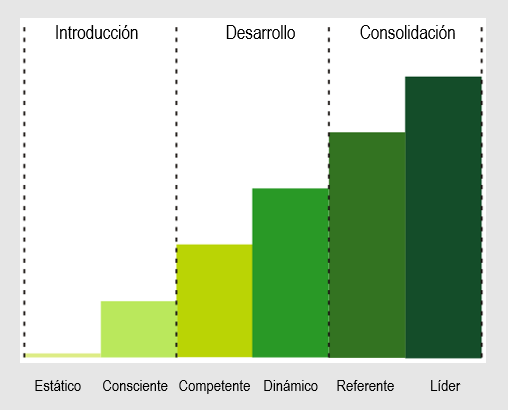 Análisis Externo - Otras Empresas
Definición inicial de Áreas de Actuación
Tras el análisis de situación ¿Cuál serían las 
principales áreas de actuación en tu empresa?
¿Transformar la experiencia de cliente?
Clientes & Experiencia digital
Empleados
Proveedores, colaboradores y partners
¿Transformar procesos operativos?
Digitalización de procesos
Automatización de procesos
Integración de procesos
¿Transformar infraestructuras físicas?
Infraestructuras Digitales
Soluciones de negocio y control
Plataformas colaborativas
¿Transformar productos y servicios?
Componentes y funcionalidades digitales
Productos y servicios interconectados
Recopilación, análisis y uso de datos
¿Transformar organización y personas?
Modelo de relación y colaboración
Habilidades y Cualificaciones
Formación digital
¿Transformar nuestro modelo de negocio?
Nuevos modelos de negocio digitales
……
Principales áreas de actuación

<rellena este cuadro>
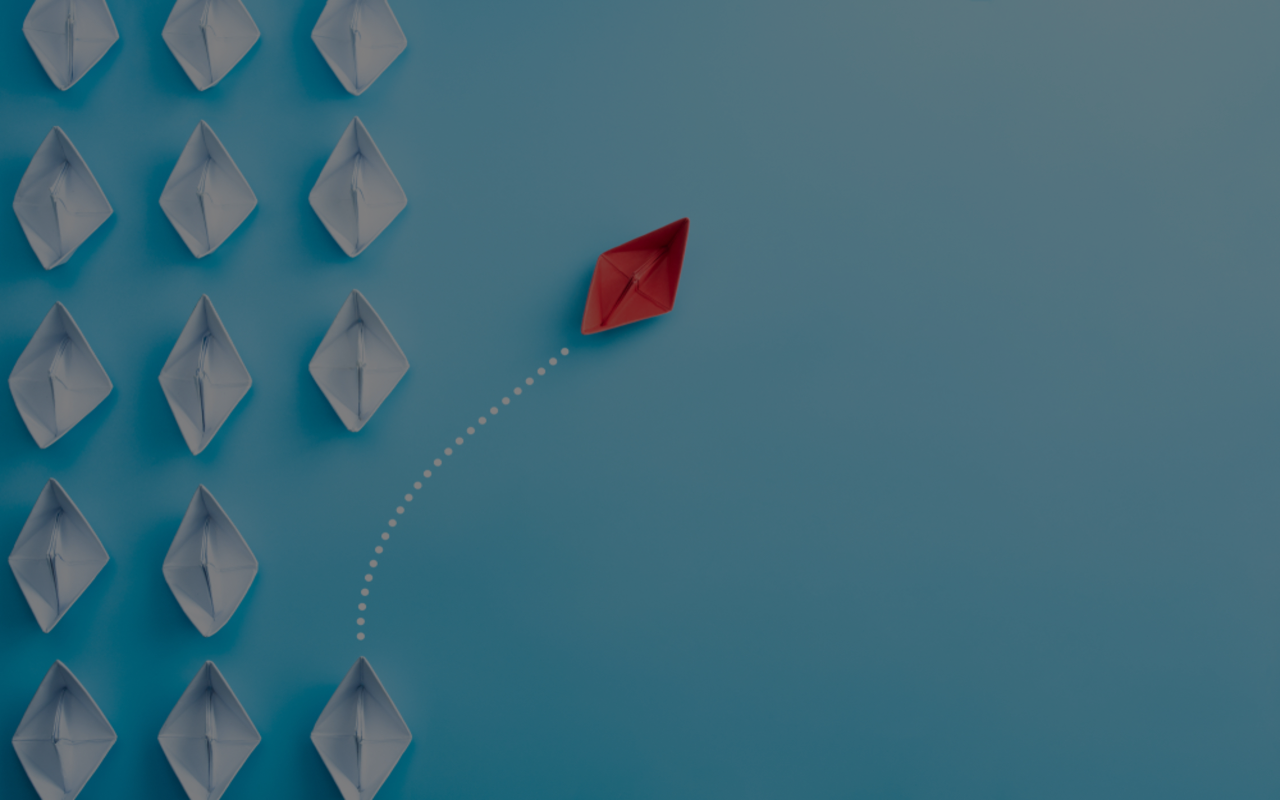 Perfil de cliente: descripción del perfil de tu cliente “ideal” (buyer-persona)

Lienzo de Modelo de Negocio (Business Model Canvas): representación de cómo tu empresa crea, entrega y captura valor

Mapa de experiencia de cliente: representación de los aspectos determinantes en cada una de las etapas de contacto de un cliente (real o potencial) con tu empresa
Transformando la Experiencia del Cliente
Perfil de Cliente - Buyer Persona (Guía)
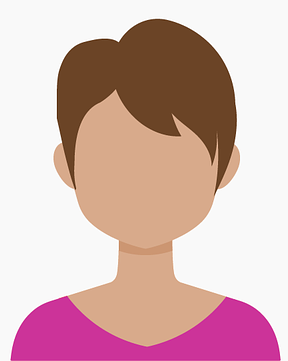 Perfil de Cliente - Buyer Persona
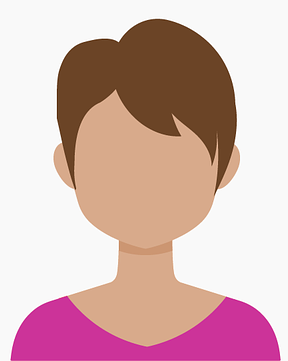 Perfil de Cliente - Mapa de empatía (Guía)
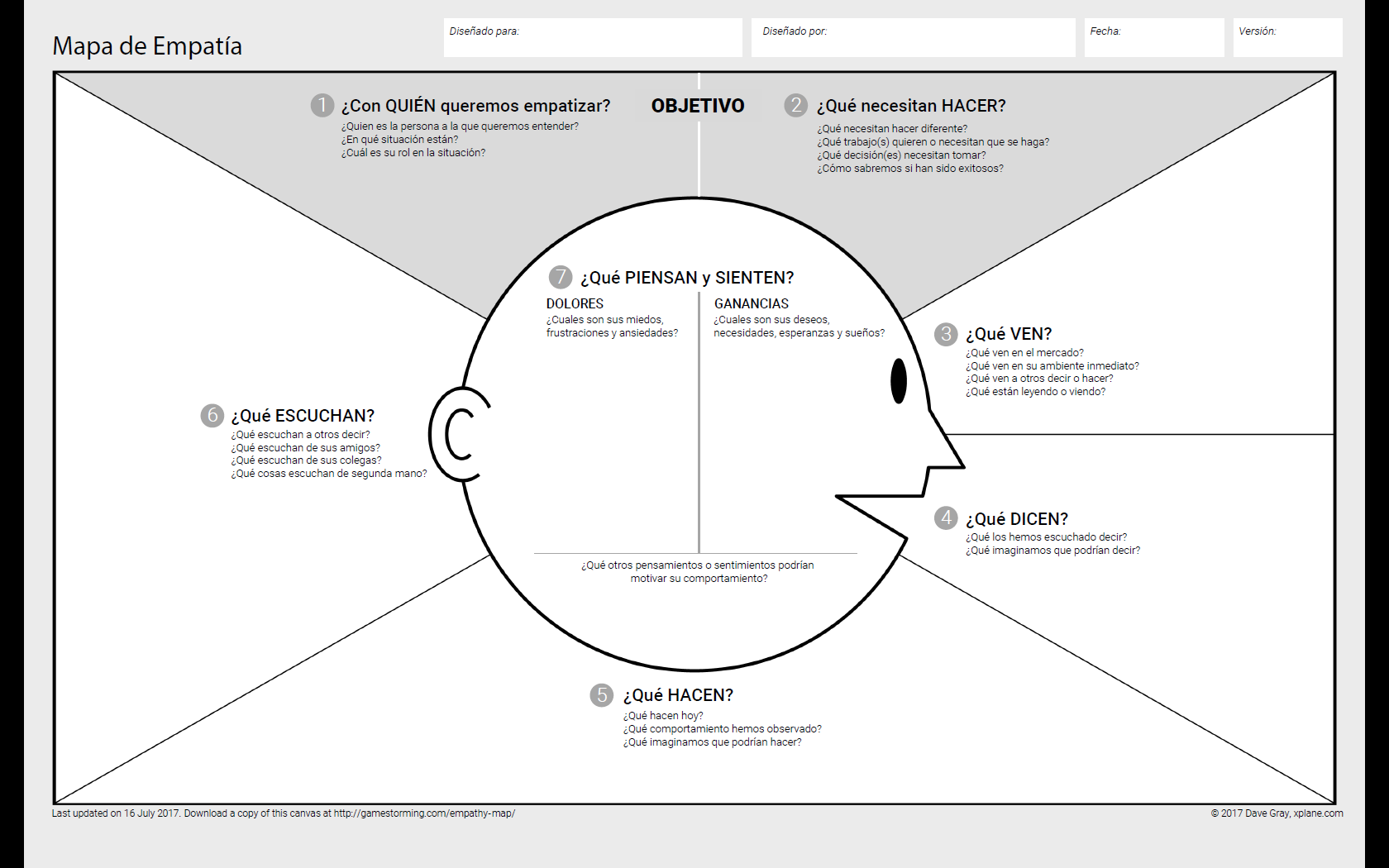 Perfil de Cliente - Mapa de empatía
OBJETIVO
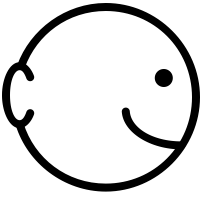 Lienzo de Modelo de Negocio (Guía)
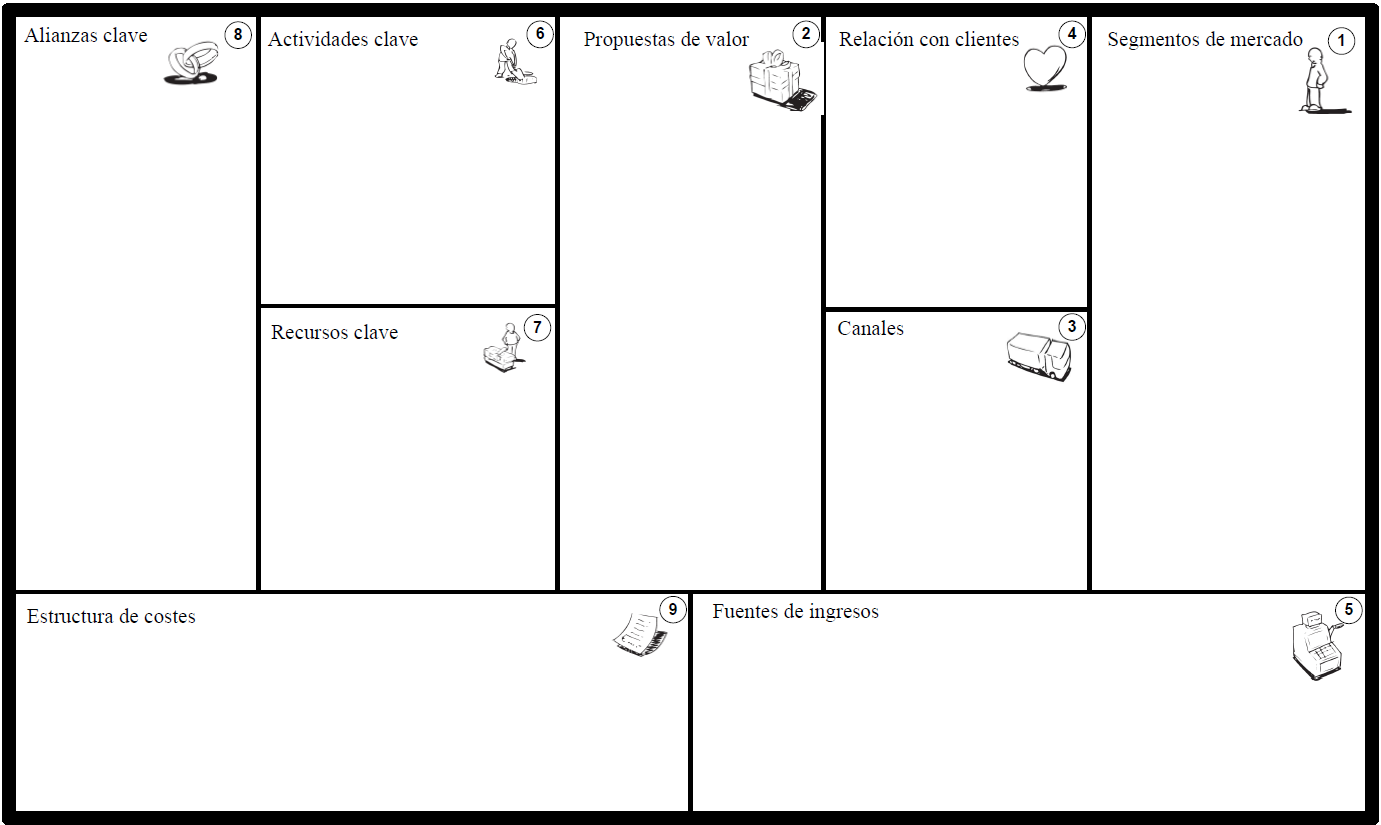 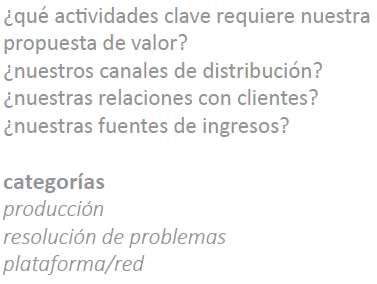 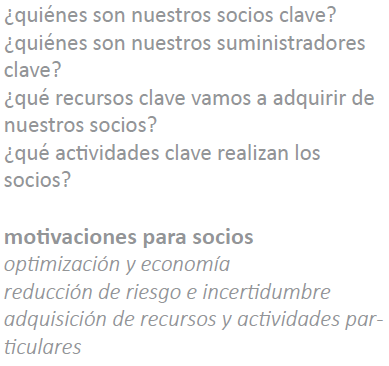 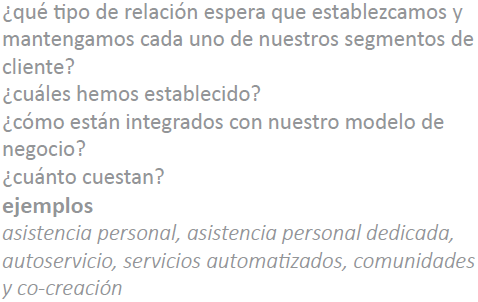 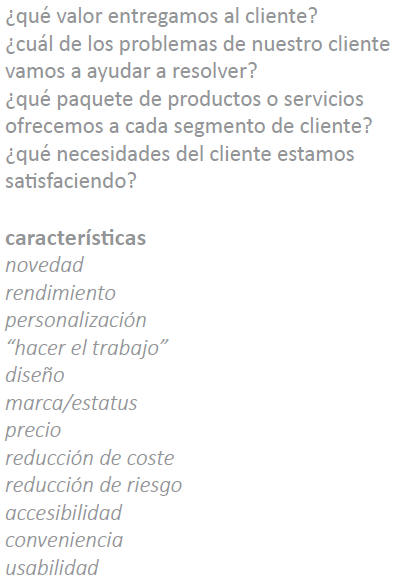 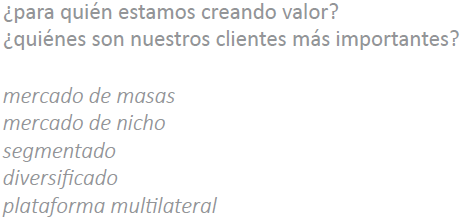 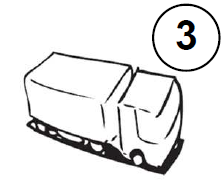 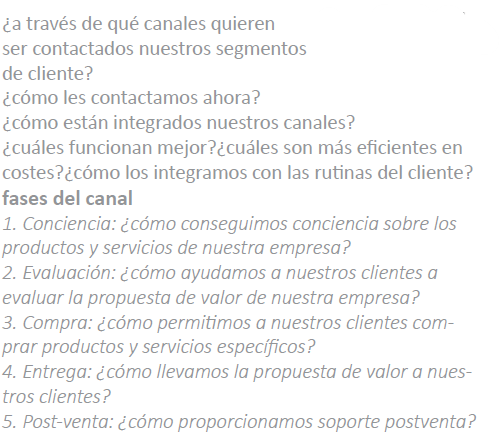 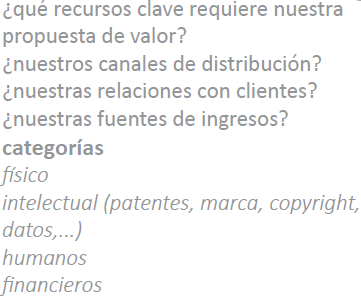 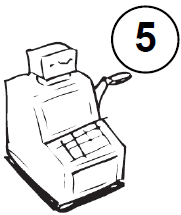 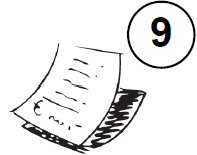 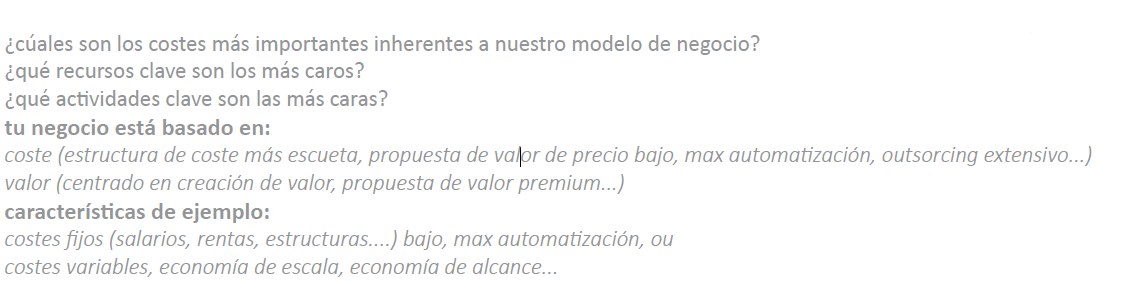 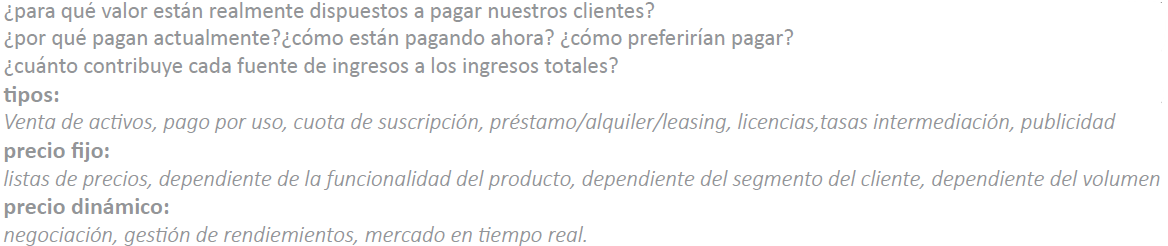 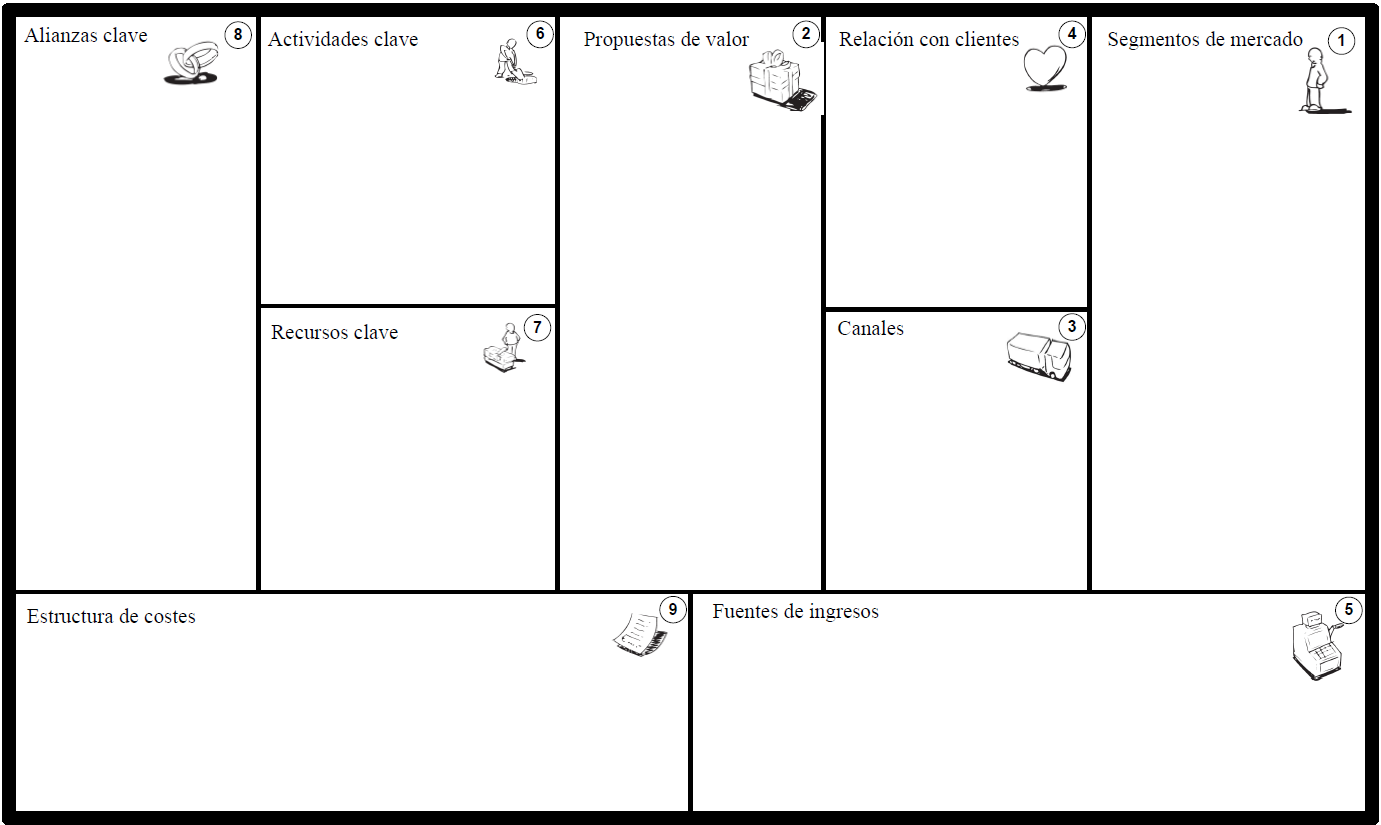 Lienzo de Modelo de Negocio
<rellena este bloque>
<rellena este bloque>
<rellena este bloque>
<rellena este bloque>
<rellena este bloque>
<rellena este bloque>
<rellena este bloque>
<rellena este bloque>
<rellena este bloque>
Mapa de experiencia del cliente
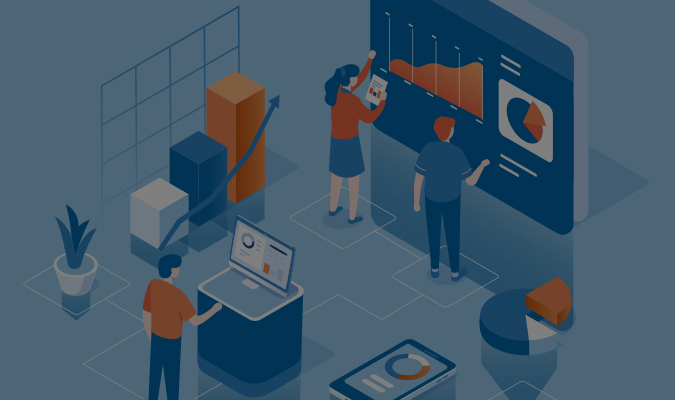 Lienzo de Transformación digital: actuaciones, herramientas y/o tecnologías necesarias para alcanzar el nivel transformación deseado en 7 ámbitos:
Cliente como centro
Tecnologías
Nube y datos
Negocio digital
Ingeniería de procesos
Cultura digital/Liderazgo 
Marketing digital

Tecnologías a mejorar o implantar derivadas del Lienzo de Transformación Digital
Habilitando la Transformación
Lienzo de Transformación Digital (Guía)
1 Cliente como centro

Fuerte énfasis en la orientación al cliente, en ofertas personalizadas, en la comunicación digital y en los canales de venta.

¿Cuáles son nuestros segmentos objetivo con el mayor potencial?
¿Cuál es el nivel de satisfacción actual de nuestro cliente por segmento?
¿Cuáles son las necesidades esenciales, digitales y nuevas, de nuestro cliente por segmento? Identificación, por ejemplo, mediante (mapa de experiencia del cliente) customer journey mapping y/o personas.
¿Qué datos están disponibles o se deben recopilar para comprender mejor a nuestros clientes?
¿Nuestros procesos fundamentales satisfacen las necesidades de estos clientes? Si no, ¿qué se debería cambiar?
¿Qué componentes de nuestro marketing mix (producto, precio, comunicación, distribución, servicios adicionales) necesitamos modificar?
¿Qué ofertas personalizadas en servicios/productos queremos ofrecer en el futuro?
¿Qué canales digitales queremos ofrecer?
¿Qué canales digitales de comunicación y en qué forma (por ejemplo, enfoque, frecuencia) vamos a utilizar en el futuro?
¿Qué sistemas y procesos tendremos que adaptar?
¿Qué acciones “quick-wins” podemos realizar para lograr de inmediato una mayor orientación y satisfacción del cliente? Las acciones “quick-wins” (victorias rápidas) son mejoras que pueden implementarse rápidamente al ser de menor complejidad.
2 Tecnologías

Aquí se incluye plataformas y aplicaciones, así como la conexión de componentes industriales y productos de consumo (Industria 4.0 e Internet de las cosas).

¿Cuáles son las nuevas tecnologías disponibles hoy y en el futuro, y qué potencial tienen para nuestros clientes y para nuestra organización?
¿Cómo se desarrollarán estas tecnologías y cómo se utilizarán en el futuro?
¿Qué soluciones / aplicaciones de software podrían respaldar activamente nuestras propuestas de valor y procesos?
¿Qué actividades y medidas estamos implementando para aumentar la seguridad de informática?
¿Cuál es nuestra hoja de ruta tecnológica para los próximos 5 - 10 años?
6 Cultura digital/liderazgo

La digitalización está provocando un proceso de cambio que conduce a una adaptación de los principios de gestión y a nuevas formas de organización.

¿Cuál es la situación de nuestros empleados y cuál es su actitud hacia la transformación digital?
¿Qué nuevos principios de gestión y formas de organización queremos introducir?
¿Cómo desarrollamos las bases del liderazgo digital junto con nuestros empleados?
¿Qué habilidades necesitamos para implementar con éxito la transformación?
¿Cómo podemos apoyar los procesos de creatividad e innovación de nuestros empleados?
¿Cómo apoyamos de forma concreta a nuestros empleados en este proceso de cambio?
¿Disponemos de metodologías “agiles” que reduzcan el tiempo de puesta a disposición de un producto/servicio en el mercado y que incrementen la colaboración?
4 Negocio digital

Analizamos productos y servicios actuales con el fin de ofrecer servicios y modelos de negocio nuevos o extendidos a través de innovaciones, nuevas plataformas y cooperaciones.

¿Cómo de resistente es ahora y en el  futuro mi modelo comercial actual?
¿Qué estrategias, modelos de negocio y productos ofrecen mis competidores y empresas más innovadoras?
Sobre los componentes de nuestra cadena de valor, ¿qué servicios/productos generan beneficios digitales para el cliente? ¿qué servicios/productos de nuestra cadena de valor se pueden ofrecer por separado? Herramientas: Lienzo de Modelo de Negocio y de Proposición de Valor.
¿Qué plataformas, productos, modelos de cooperación y canales tienen el potencial de aumentar/multiplicar nuestro mercado potencial?
¿Qué otras innovaciones podemos aprovechar para aumentar/expandir/redefinir nuestra oferta de mercado?
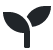 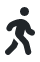 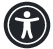 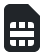 3 Nube y datos

Las actividades digitales requieren modelos y sistemas basados en datos, datos inteligentes y una infraestructura informática flexible basada en la web.

¿Hemos vinculado las plataformas y los datos existentes de la mejor manera posible?
¿Son nuestros sistemas informáticos, incluyendo soluciones basadas en la Web, de fácil acceso y escalables para clientes y socios?
¿Qué potencial podemos extraer de los datos existentes (Smart Data)?
¿Hemos definido los requisitos correspondientes para la seguridad informática y medimos regularmente sus criterios?
¿Hemos analizado el potencial futuro de las soluciones en la nube y los datos inteligentes? ¿Qué incluye nuestra hoja de ruta?
5 Ingeniería de procesos

Los procesos deben estandarizarse, simplificarse, ser más rápidos y más eficientes y, cuando sea posible, digitalizarse y automatizarse.

¿Cuáles son nuestros procesos actuales y cuáles tenemos que modificar debido a los nuevos requisitos y tecnologías (Herramienta: Mapa de procesos)?
¿Qué procesos podemos digitalizar y automatizar, y cómo?
¿Qué métodos de mejora de procesos usaremos en el futuro para reaccionar de manera más dinámica al mercado (agilidad)?
¿Cuáles son los requisitos informáticos impulsados por los nuevos procesos?
¿Cómo mediremos el rendimiento de nuestros procesos (output) en el futuro?
¿Cuáles son nuestros “quick-wins” (que pueden implementarse rápidamente al ser de menor complejidad) para mejorar y simplificar los procesos a corto plazo?
7 Marketing digital

Con el marketing digital, surgen enfoques nuevos (y en ocasiones automatizados) en ventas, comunicación, servicio al cliente y gestión de relaciones.

¿Cuál es nuestra nueva estrategia integral de marketing digital (marketing, distribución, ventas, servicio al cliente)?
¿Cómo se reestructurarán los diferentes equipos y cómo trabajarán juntos en el futuro?
¿Qué plataformas y soluciones (por ejemplo, automatización de marketing, comercio electrónico, CRM, marketing de contenidos, medios sociales) utilizaremos en el futuro? 
¿Cómo podemos optimizar continuamente nuestras iniciativas de marketing y ventas?
¿Qué procesos, medidas y datos de marketing respaldarán aún más la transformación de la organización?
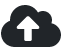 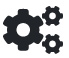 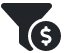 *Los siete campos de acción de la transformación digital se basan en la investigación del Prof. Dr. Marc K. Peter entre 2.590 organizaciones
Lienzo de Transformación Digital
1 Cliente como centro

Fuerte énfasis en la orientación al cliente, en ofertas personalizadas, en la comunicación digital y en los canales de venta.

<rellena este bloque>
2 Tecnologías

Esto incluye plataformas y aplicaciones, así como la conexión de componentes industriales y productos de consumo (Industria 4.0 e Internet de las cosas).

<rellena este bloque>
6 Cultura digital/liderazgo

La digitalización está provocando un proceso de cambio que conduce a una adaptación de los principios de gestión y a nuevas formas de organización.

<rellena este bloque>
4 Negocio digital

Analizamos productos y servicios actuales con el fin de ofrecer servicios y modelos de negocio nuevos o extendidos a través de innovaciones, nuevas plataformas y cooperaciones.

<rellena este bloque>
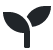 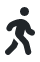 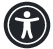 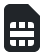 3 Nube y datos

Las actividades digitales requieren modelos y sistemas basados en datos, datos inteligentes y una infraestructura informática flexible basada en la web.

<rellena este bloque>
5 Ingeniería de procesos

Los procesos deben estandarizarse, simplificarse, ser más rápidos y más eficientes y, cuando sea posible, digitalizarse y automatizarse.

<rellena este bloque>
7 Marketing digital

Con el marketing digital, surgen enfoques nuevos (y en ocasiones automatizados) en ventas, comunicación, servicio al cliente y gestión de relaciones.

<rellena este bloque>
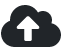 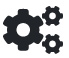 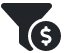 Herramientas y Tecnologías a mejorar o implantar
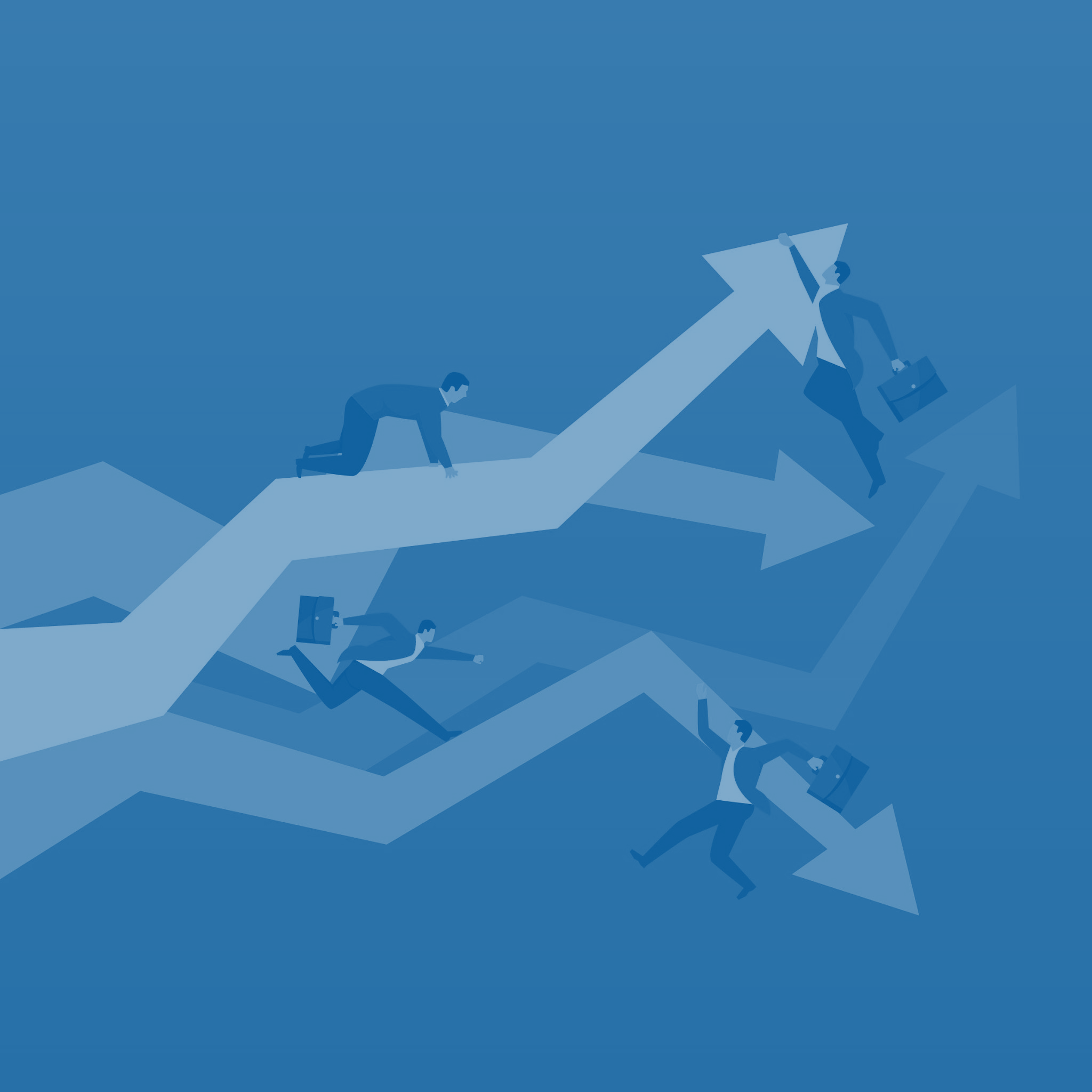 Objetivos y KPI’s: define los objetivos a alcanzar a corto y medio plazo e indicadores de medición

Plan de Acción: 
Matriz de priorización de iniciativas: identifica aquéllas iniciativas de bajo coste/esfuerzo y alto impacto (“quick-wins”)
Plan de Actuaciones: establece todas las iniciativas, tareas, plazos, responsables y presupuestos de las acciones a desarrollar
Inversión necesaria a corto, medio y largo plazo

Constitución y formación del equipo que liderará el cambio
Gestionando el Cambio
Objetivos y KPI’s
Establece objetivos concretos y medibles (SMART), conoce lo que se interpone en tu camino y lo que podría ayudarte a alcanzar tus objetivos y divide tus objetivos en hitos cortos para que no sean tan abrumadores
Ejemplo:
Enero de 20XX
Octubre de 20XX
Junio de 20XX
Objetivo: <Escribe aquí tu texto> KPI: <Escribe aquí tu texto>
Objetivo: <Escribe aquí tu texto> KPI: <Escribe aquí tu texto>
Objetivo: <Escribe aquí tu texto> KPI: <Escribe aquí tu texto>
Julio de 20XX
Marzo de 20XX
Objetivo: <Escribe aquí tu texto> KPI: <Escribe aquí tu texto>
Objetivo: <Escribe aquí tu texto> KPI: <Escribe aquí tu texto>
Plan de Acción - Matriz de priorización de iniciativas - “quick-wins”
Plan de Acción – Iniciativas, tareas, responsables, plazos y presupuesto
Plan de Acción- Inversión necesaria
Corto Plazo (202X)
<Escribe aquí tu texto>
<Escribe aquí tu texto>
……..

Medio Plazo (202X-202X)
<Escribe aquí tu texto>
<Escribe aquí tu texto>
……..


Largo Plazo (20XX-20xX)
<Escribe aquí tu texto>
<Escribe aquí tu texto>
……..
xxx euros
xxx euros
xxx euros
Equipo líder del cambio
¿Quiénes serán los impulsores de la transformación digital en nuestra organización?
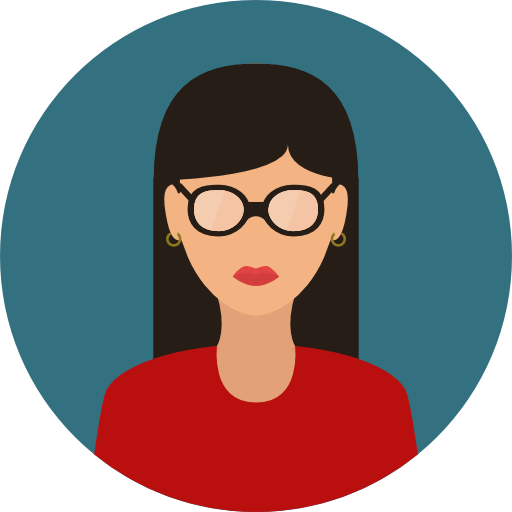 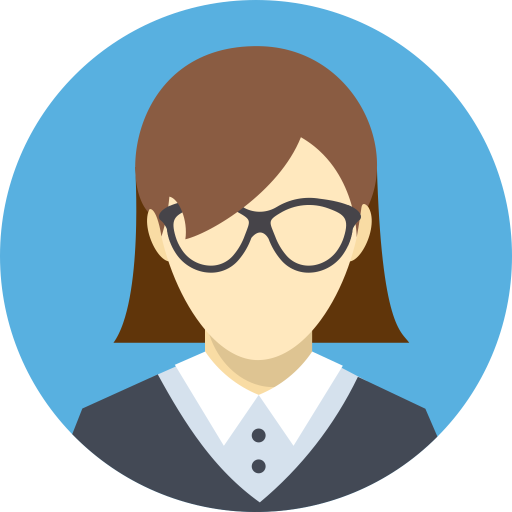 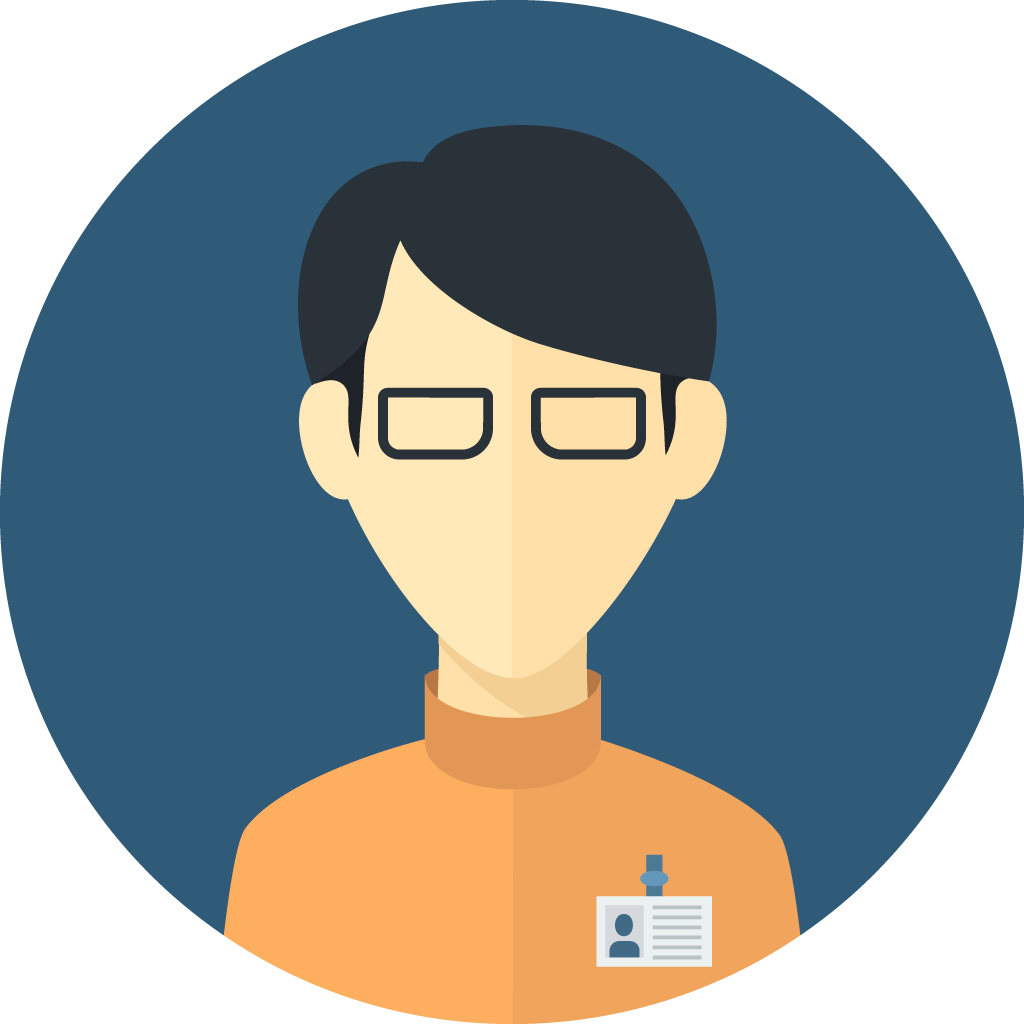 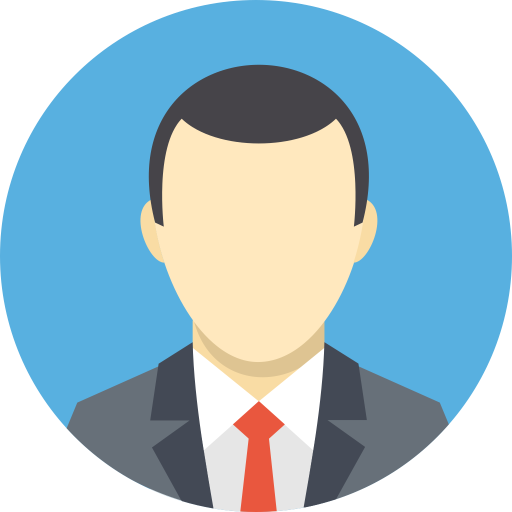 Nombre del integrante 1
Nombre del integrante 2
Nombre del integrante 3
Nombre del integrante 4
Escribe aquí tu texto
Escribe aquí tu texto
Escribe aquí tu texto
Escribe aquí tu texto
Formación necesaria del equipo